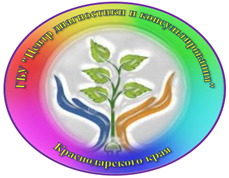 Летние каникулы подростка: безопасно, интересно, с пользой
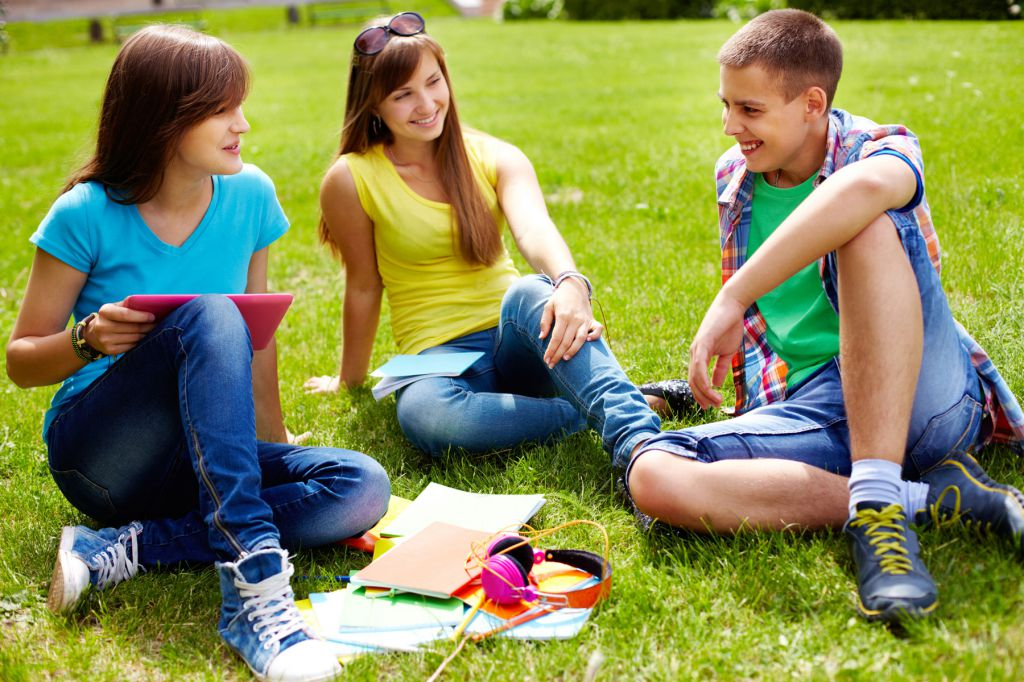 Кравчук Анастасия Геннадиевна,
педагог-психолог 
ГБОУ школы-интерната №1 
ст. Елизаветинской
Подростковый возраст
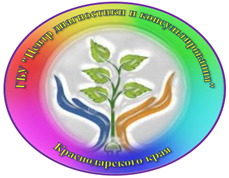 Вопросы, которые возникают у подростка:
Кто я?  
Как я буду жить дальше?
ВАЖНО:
формирование мировоззрения и системы ценностей;
развитие эмоциональной устойчивости;
поиск лидера для подражания.
Развитие навыка планирования времени
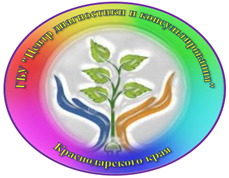 1. Составление семейного договора:
Санкция ≠ Наказание 
+ Бонусы (поощрения)

Данный инструмент развивает в 
ребенке ответственность, осознанность, 
самоконтроль, позицию Взрослого 
(по Эрику Берну).
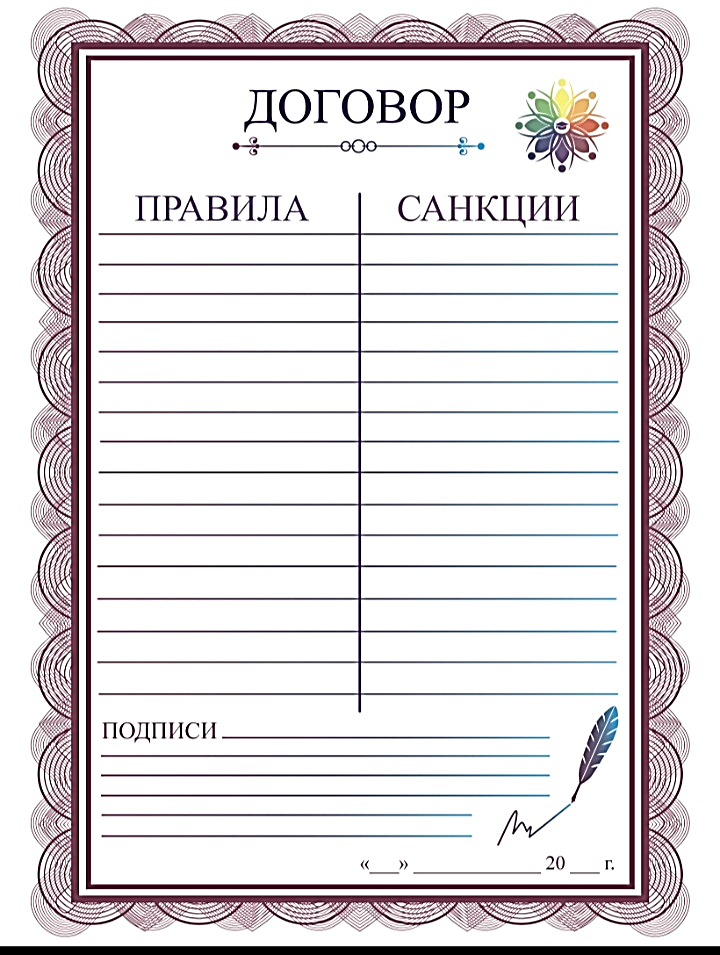 Составление расписания дня
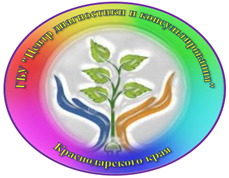 Планирование по времени важных дел;
Включение в расписание полезных привычек;
Художественное оформление;
Нахождение списка в 
поле зрения ребенка.
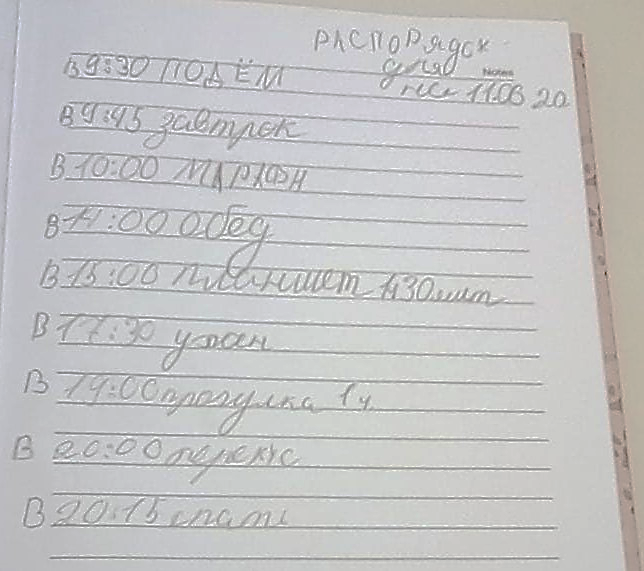 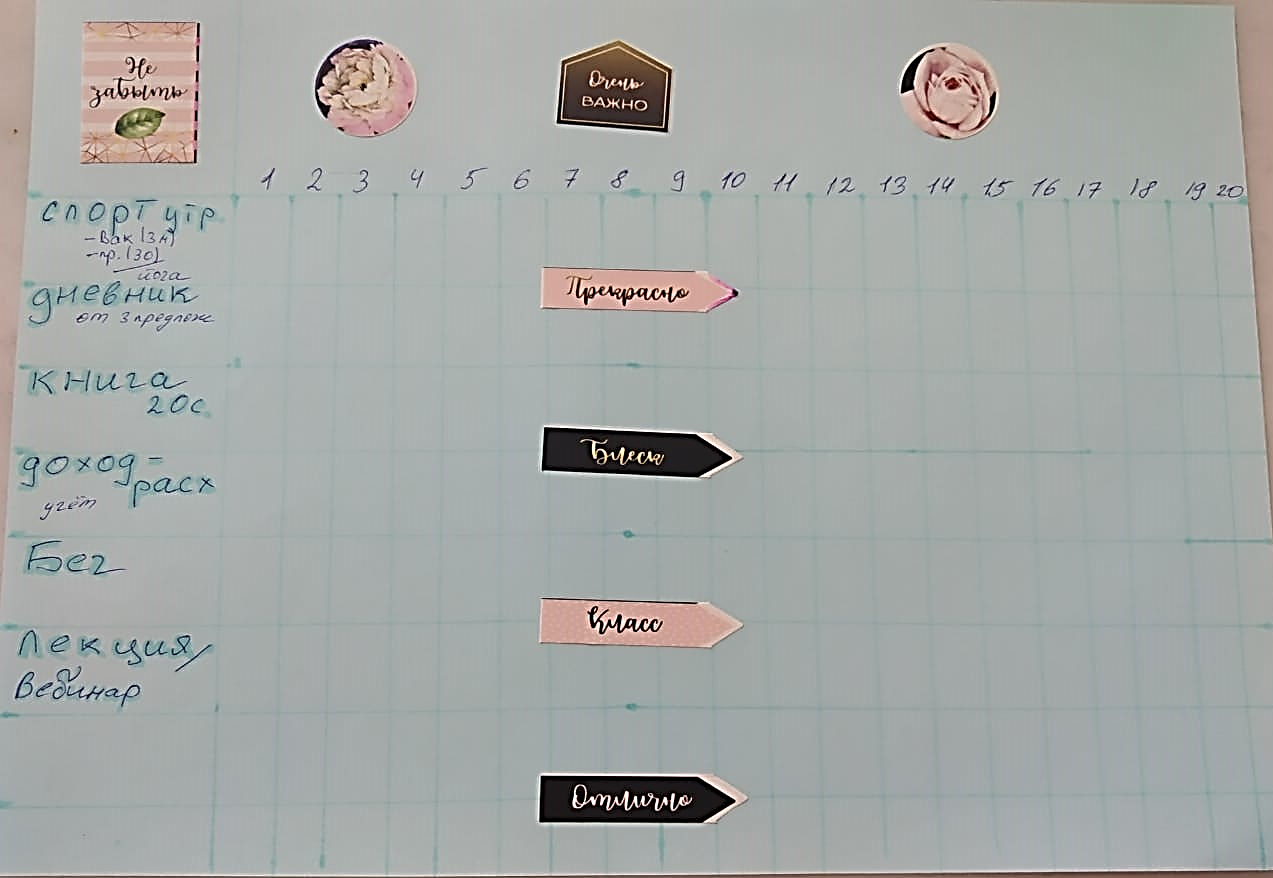 Будьте примером для своего ребенка
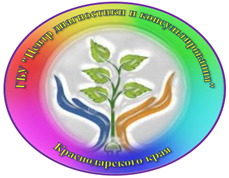 Всё, что вы предлагаете ребёнку и что хотите, чтоб он выполнял, сначала пробуете сами! Чтоб можно было объяснить, для чего это может ему пригодиться, используя свой пример!
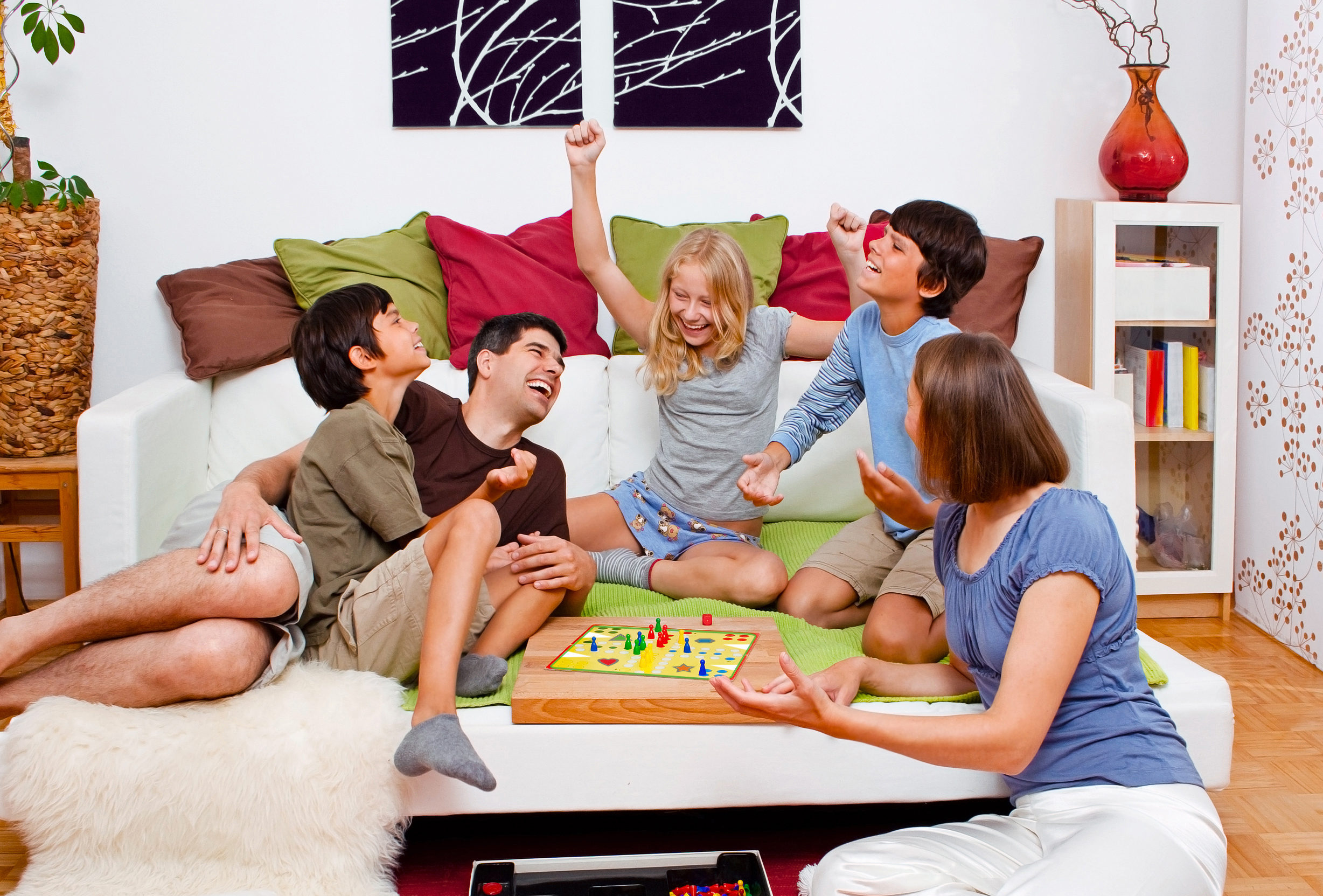 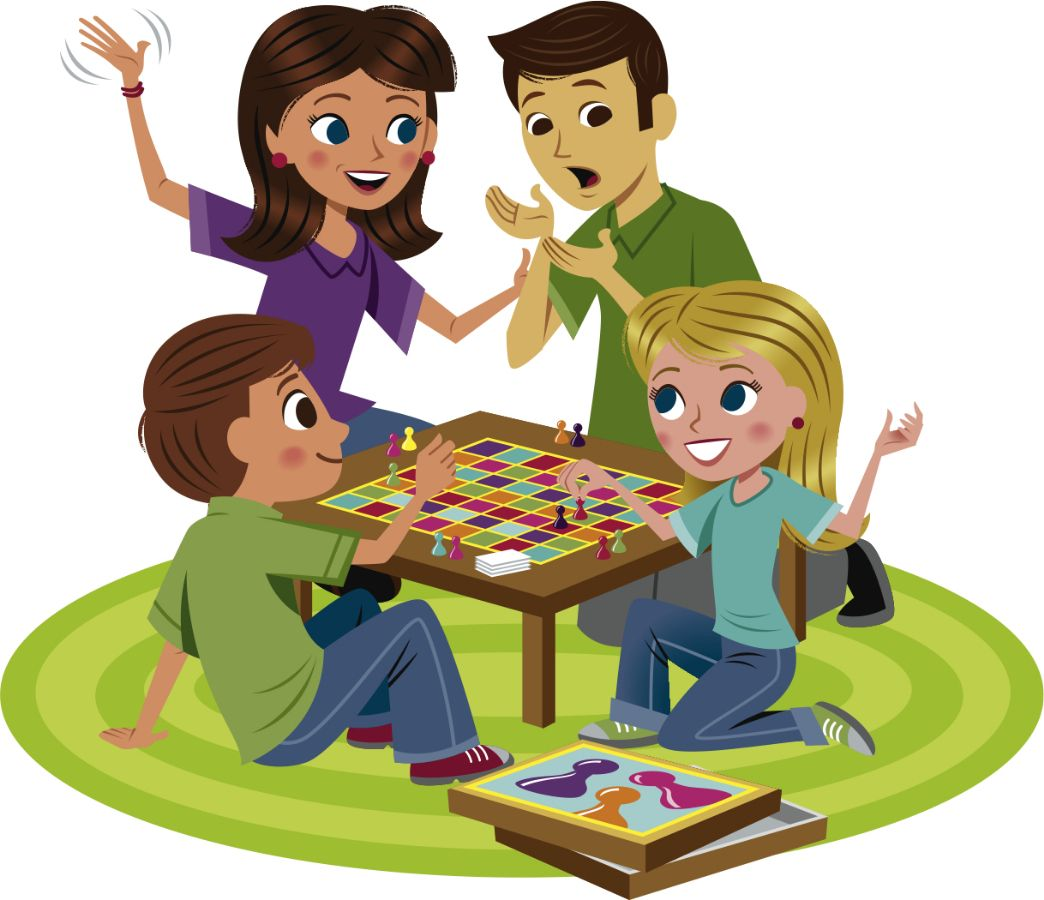 Полезные игры для всей семьи
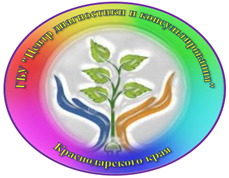 Семейная карта желаний
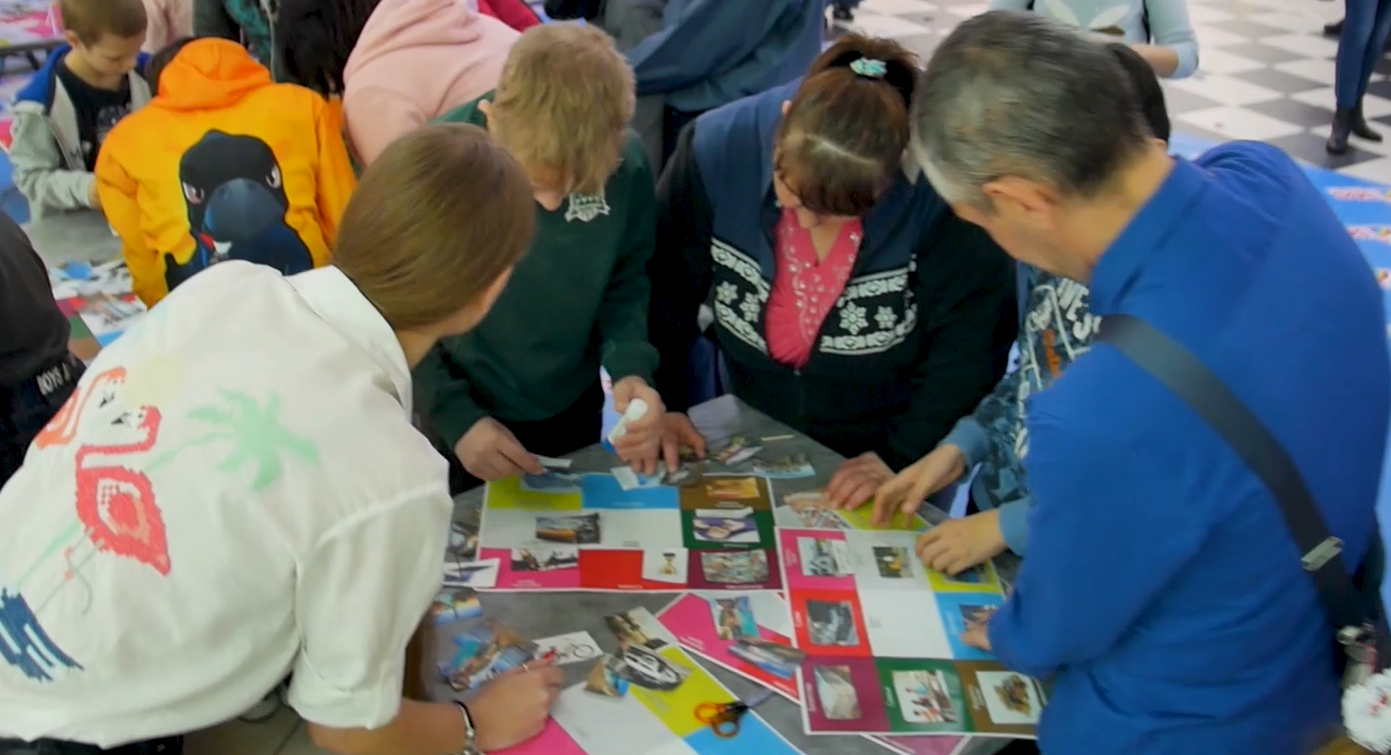 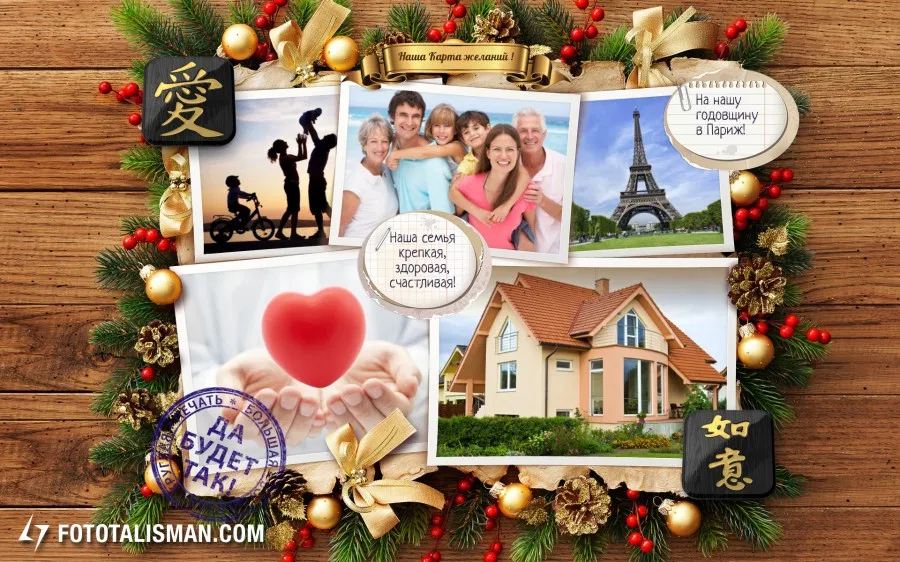 Полезные игры для всей семьи
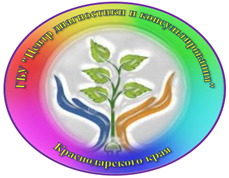 Герб личности
Или семейный
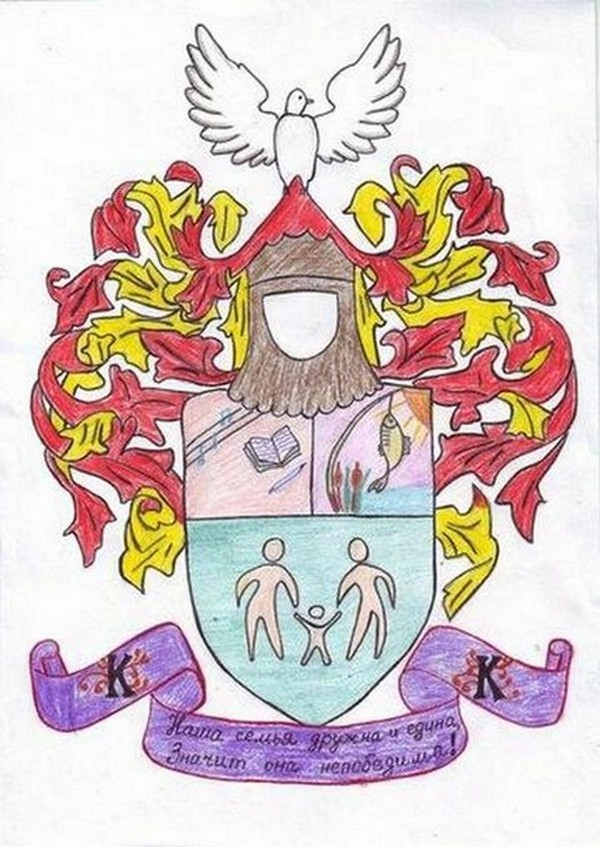 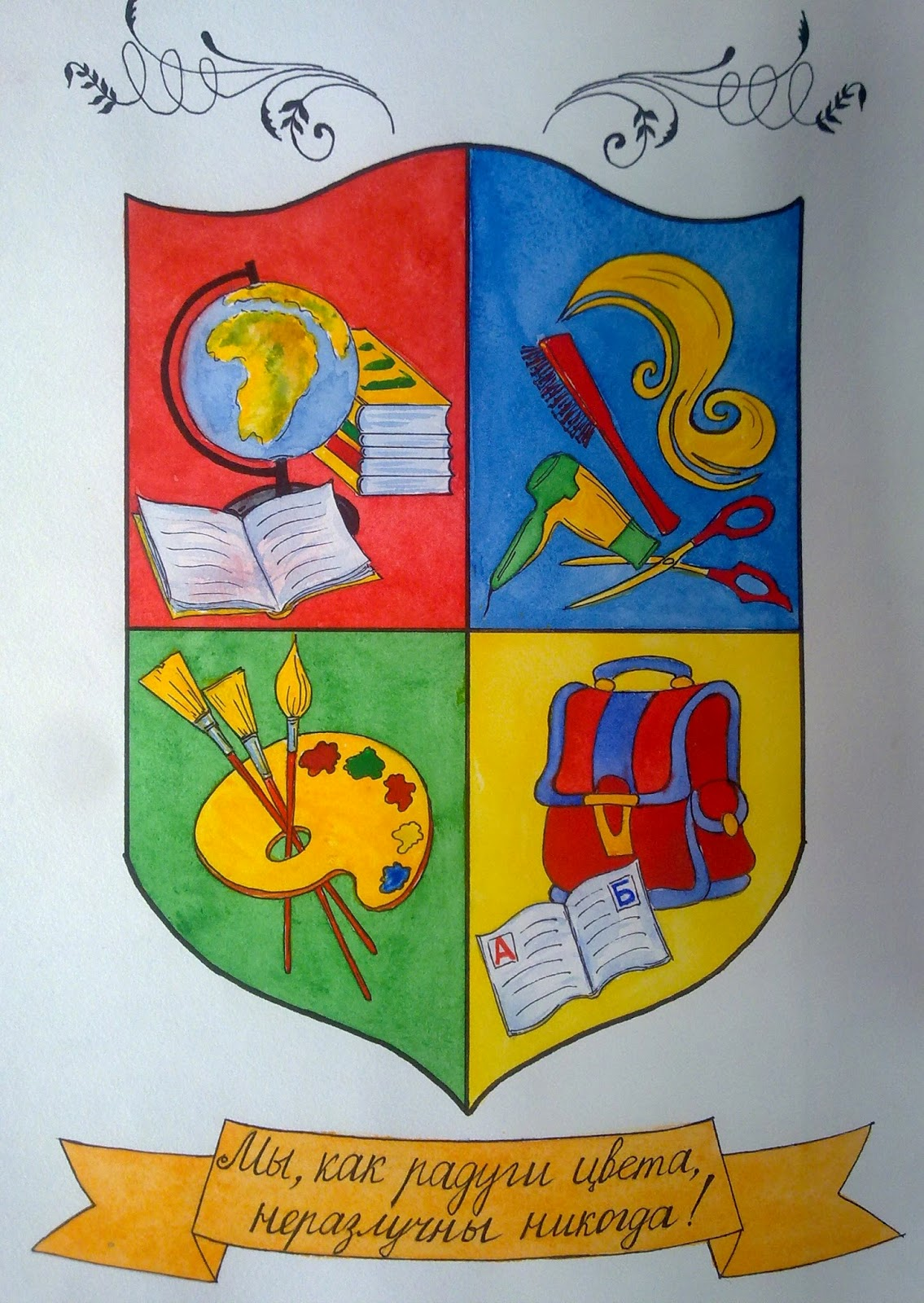 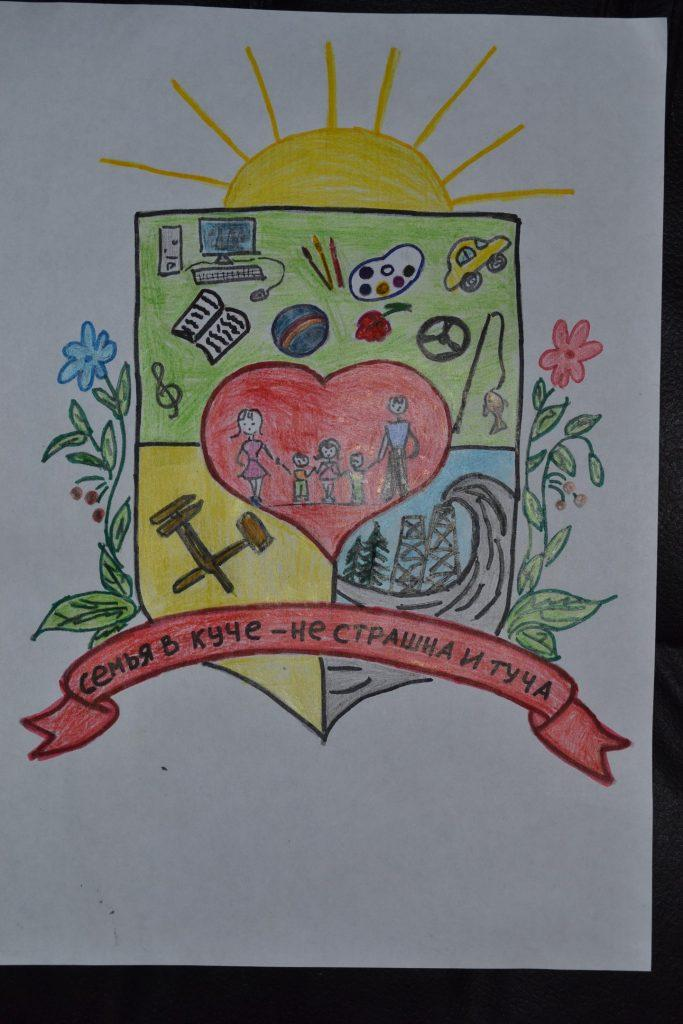 Полезные игры для всей семьи
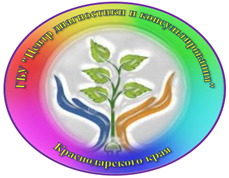 Повышение словесной креативности
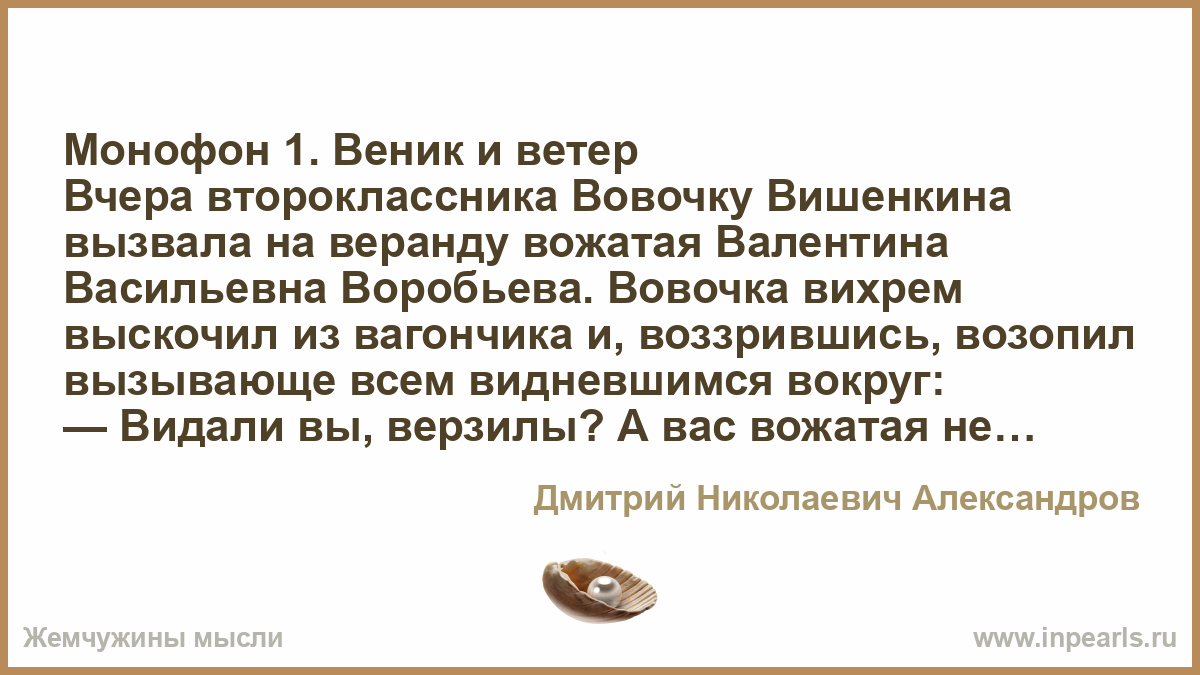 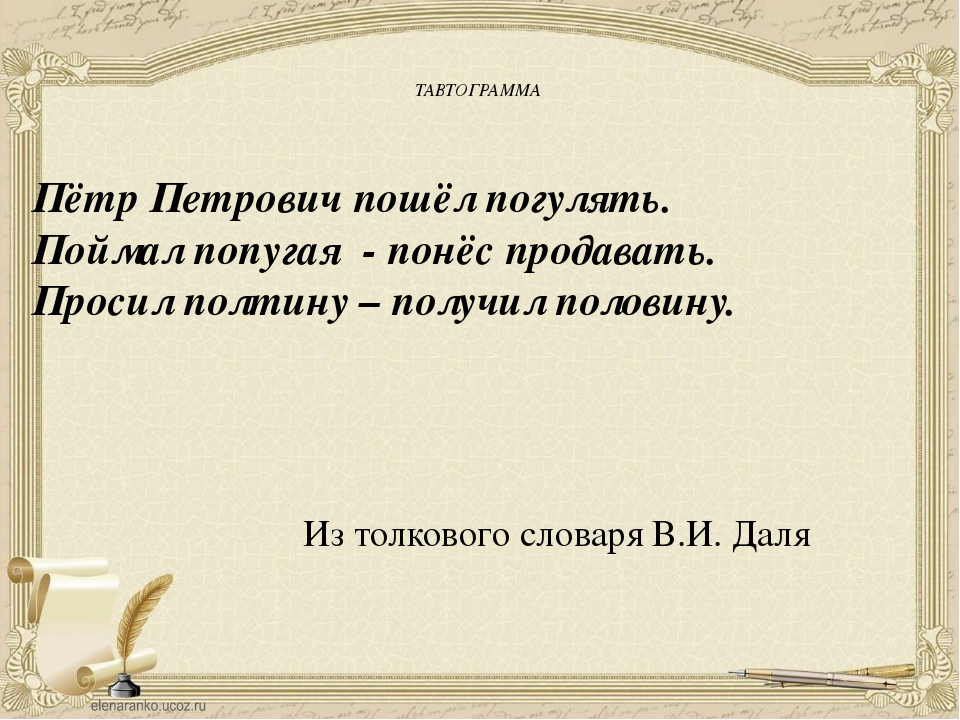 Полезные игры для всей семьи
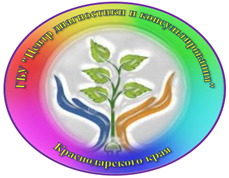 Создание картины-коллажа из подручных предметов
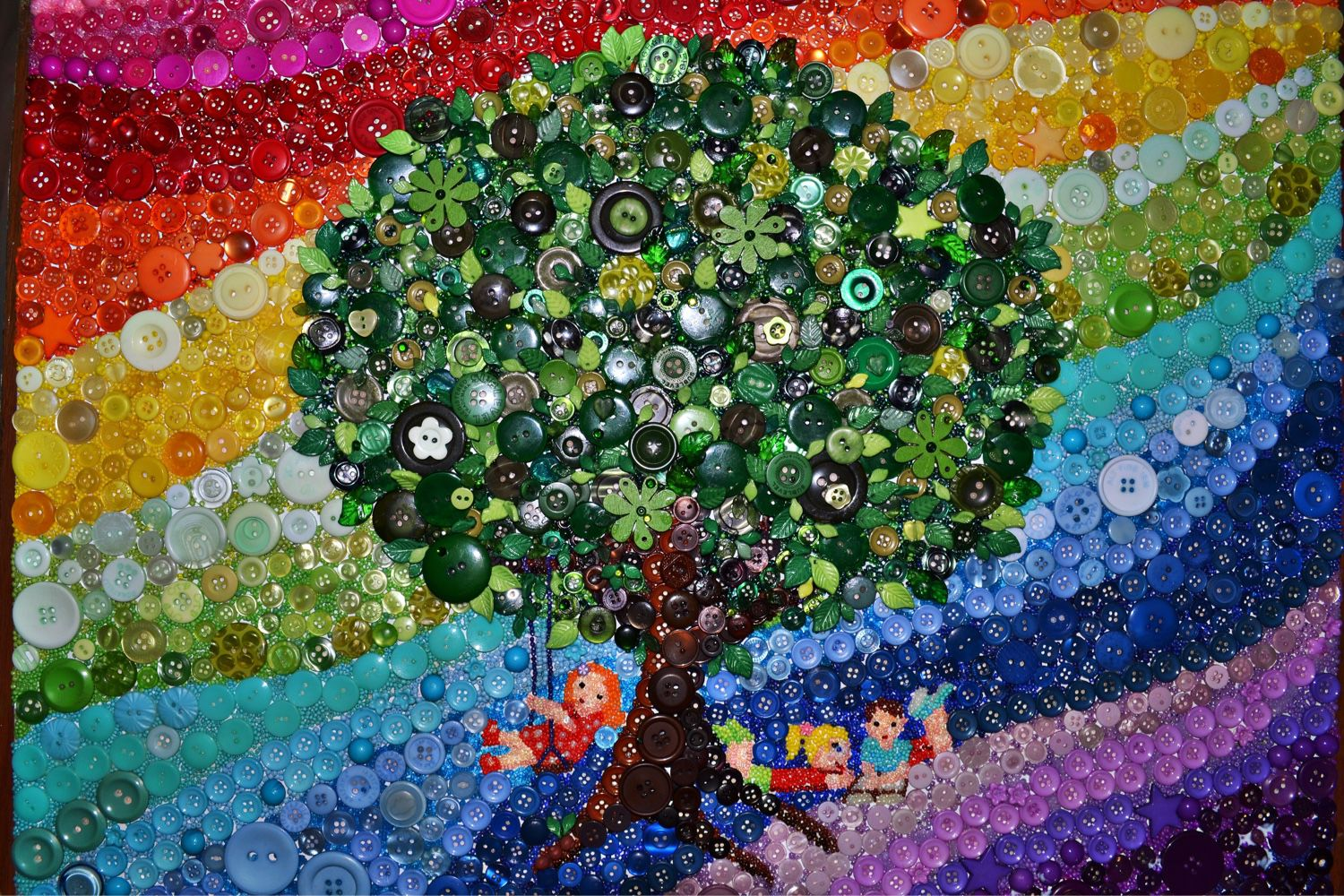 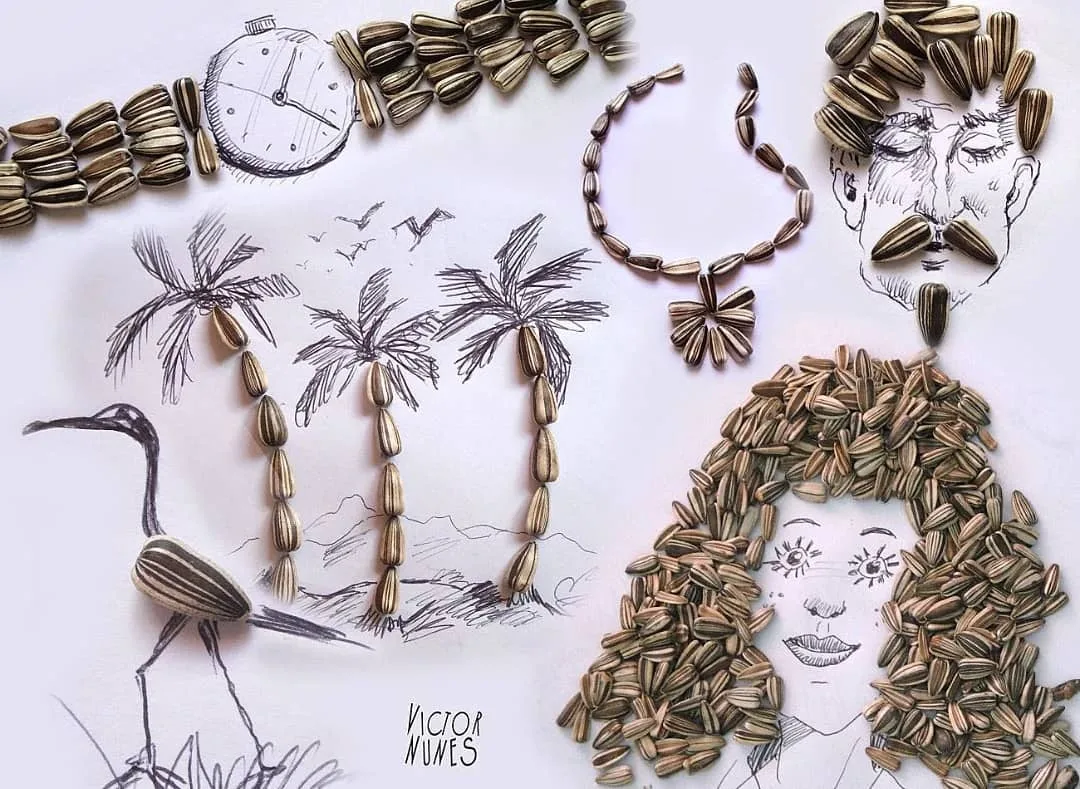 Полезные игры для всей семьи
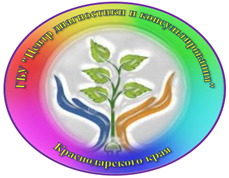 Домашний твистер
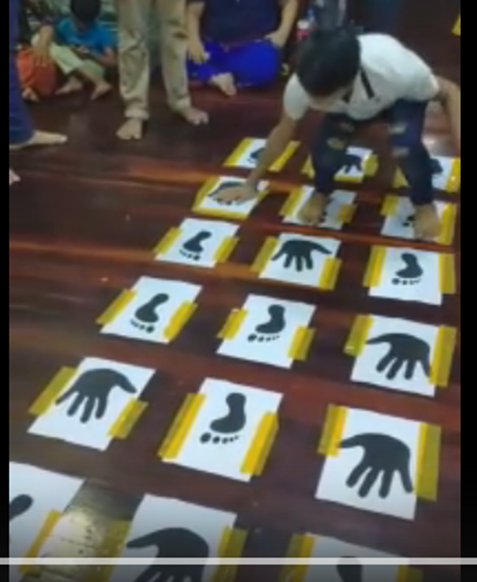 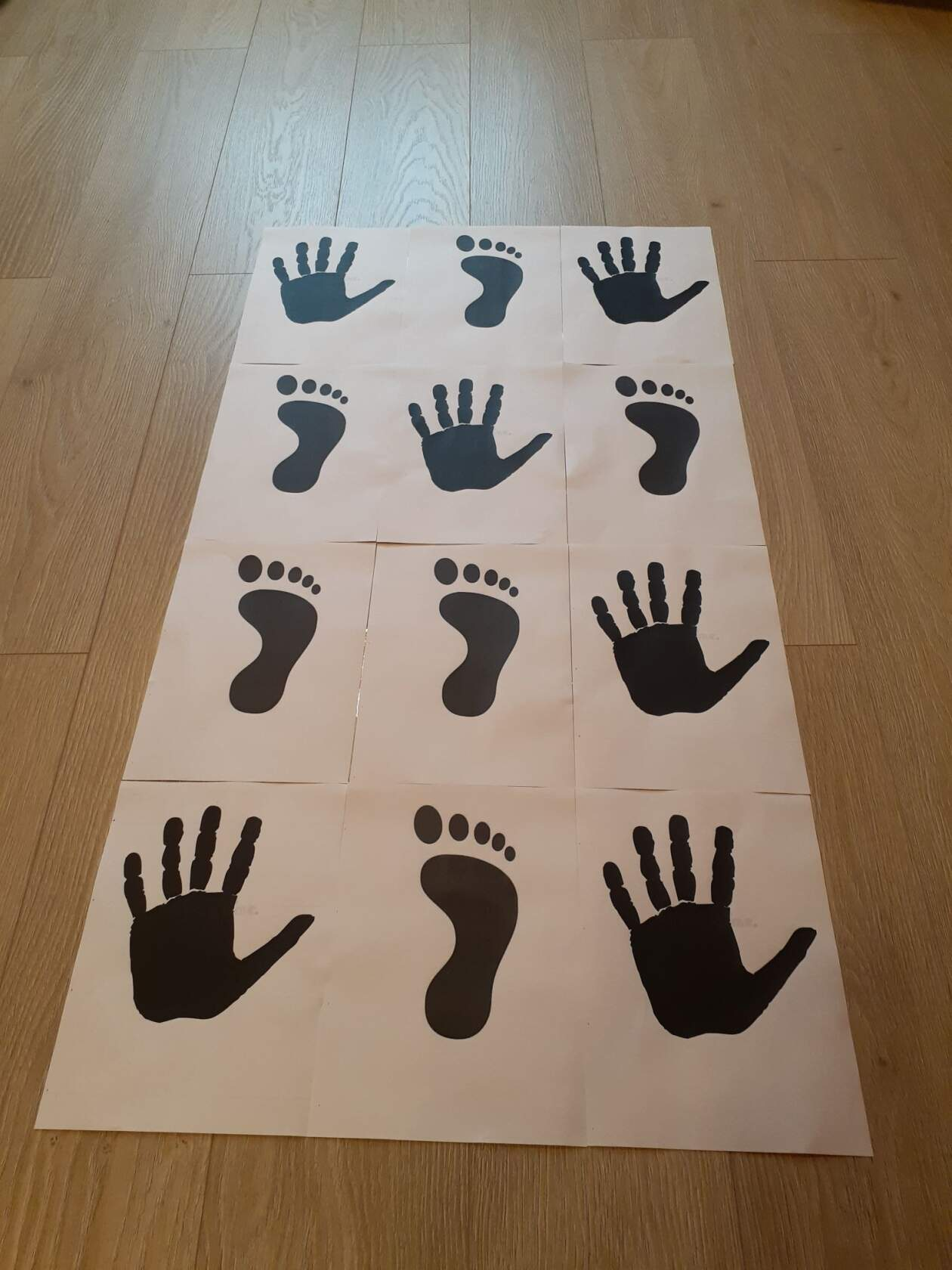 Ответственность и самостоятельность не рождаются сами по себе, их можно тренировать во время летних каникул!
Благодарю за внимание!